IULIE - AUGUST 2025
CAMPANIE DE PROMOVARE A SĂNĂTĂȚII REPRODUCERII
Informează-te! Implică-te!  Alege soluția potrivită pentru tine!
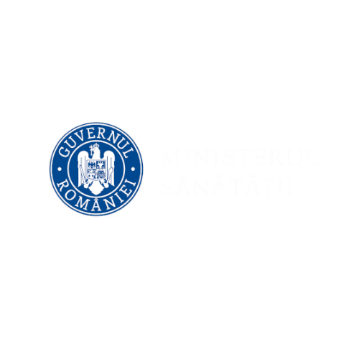 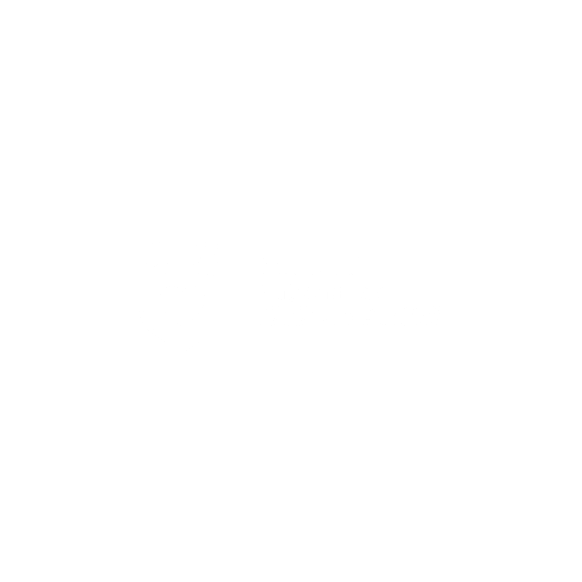 ROMÂNIA
În anul 2023
În ultimii 5 ani 
88.265  
de nașteri la mame minore 
3.662 
mame cu vârsta 
sub 15 ani
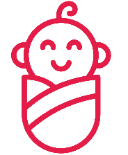 Nou născuți din mame sub 19 ani
14.365
1 din 9 
nou-născuți are mămică adolescentă
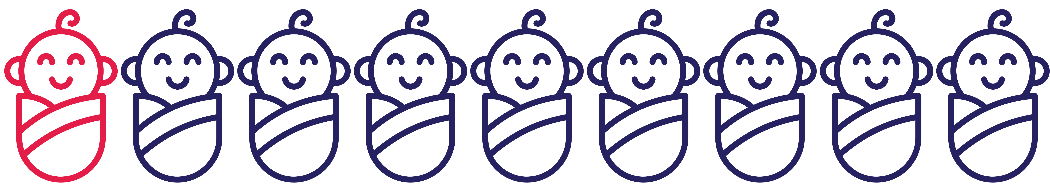 În Uniunea Europeană, aproape jumătate  din mămicile cu vârsta sub 15 ani provin din România
SITUAȚII CARE PUN ADOLESCENTELE LA RISC DE SARCINI NEDORITE
Sărăcie;
Lipsa autonomiei financiare;
Lipsa sprijinului parental;
Căsătorii timpurii;
Abuzul de substanțe (alcool, droguri);
Violența sexuală;
Lipsa educației sexuale;
Nivel educațional redus;
Lipsa/acces scăzut la metode de contracepție;
Debut timpuriu al activității sexuale;
Lipsa/acces scăzut la servicii de planificare familială;
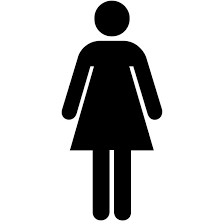 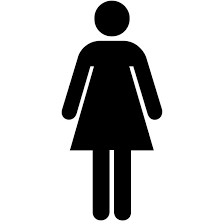 CONSECINȚE NEDORITE ALE SARCINILOR LA ADOLESCENTE
Pentru mamă
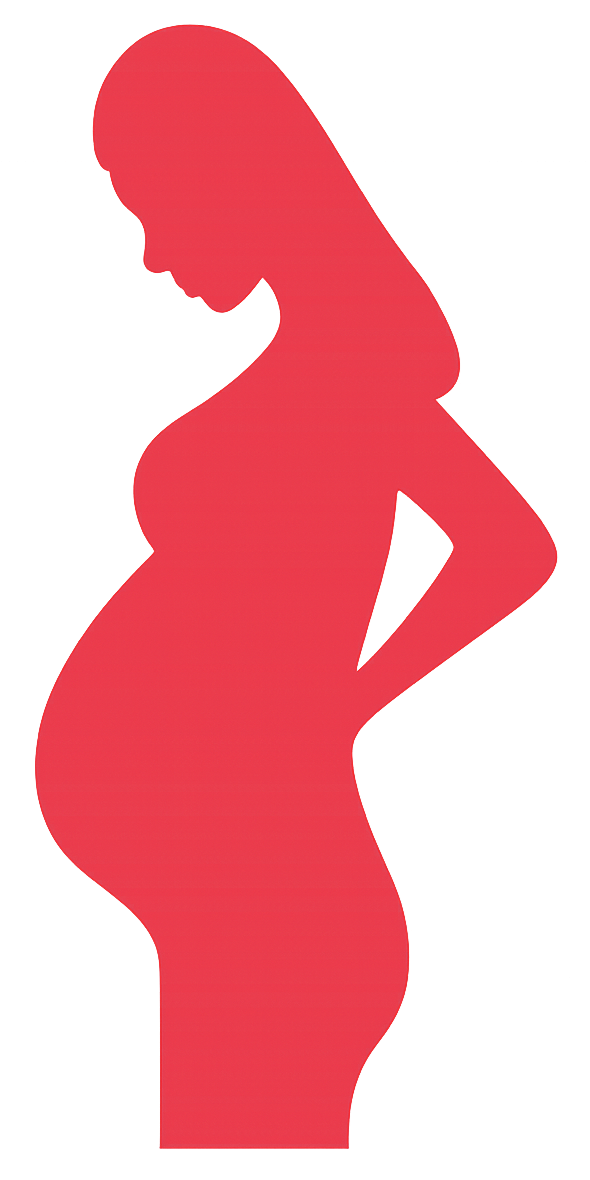 Pentru copil
Risc crescut de complicații : eclampsie, pre-eclampsie, ruptură prematură de membrane, anemie, preeclampsie,
Deces matern,
Infecţii cu transmitere sexuală 
Anxietate, depresie, izolare socială,
Abandon școlar, șanse reduse de angajare, 
Dependență financiară,
Discriminare și stigmatizare,
Violență și vulnerabilitate – risc crescut de abuz și căsătorii forțate.
Naștere prematură și greutate mică la naștere
Apgar mic
Nou născut mort
Nivel educațional mai scăzut 
Acces redus la îngrijire și sprijin familial stabil
Risc crescut de a repeta ciclul sarcinilor în adolescență.
MĂSURI DE REDUCERE A PROBLEMATICII SARCINILOR NEDORITE LA ADOLESCENTE
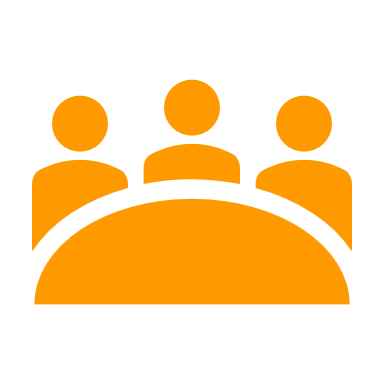 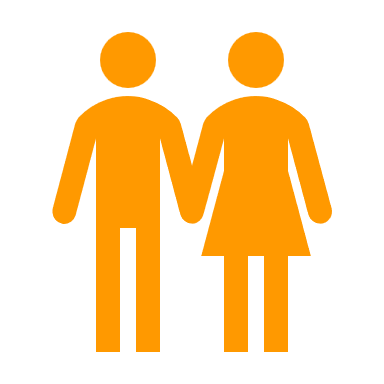 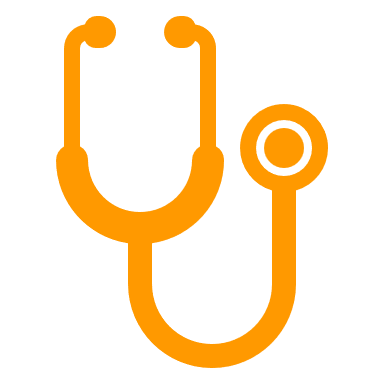 Sistem de sănătate
Familie
Comunitate
Servicii de planificare familială;
Disponibilitate mijloace contraceptive;
Program educațional în școală;
Încurajarea abstinenței și a contracepției;
Sprijin parental;
Încurajarea educației și a educației sexuale;
Material realizat în cadrul subprogramului de evaluare şi promovare a sănătăţii şi educaţie pentru sănătate al Ministerului Sănătății -  pentru distribuție gratuită
[Speaker Notes: STI-visual-01.png (1080×1532) (europa.eu)]